Kto odpowiada za uniwersytet?
Łukasz Stankiewicz
Ateneum Szkoła Wyższa
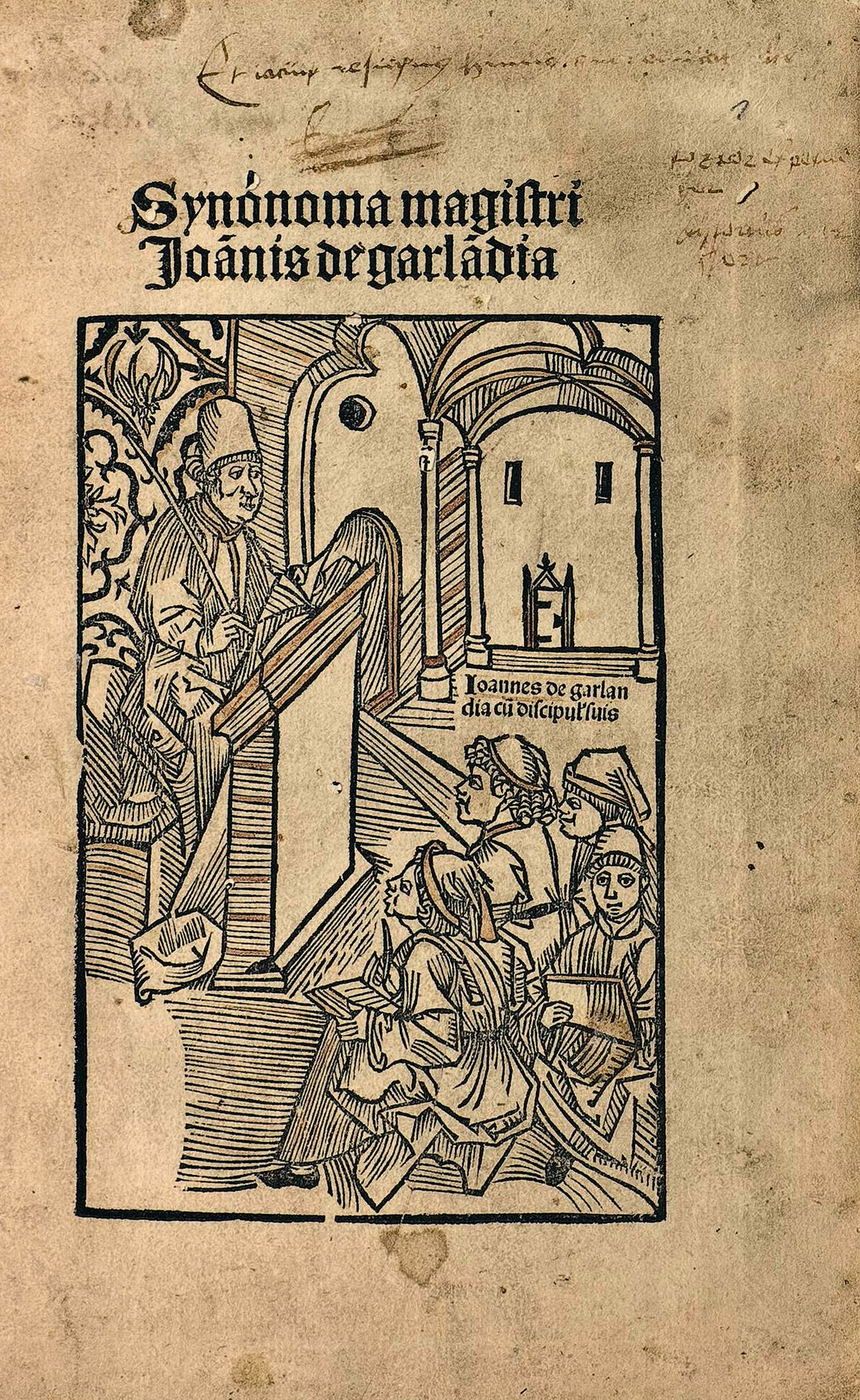 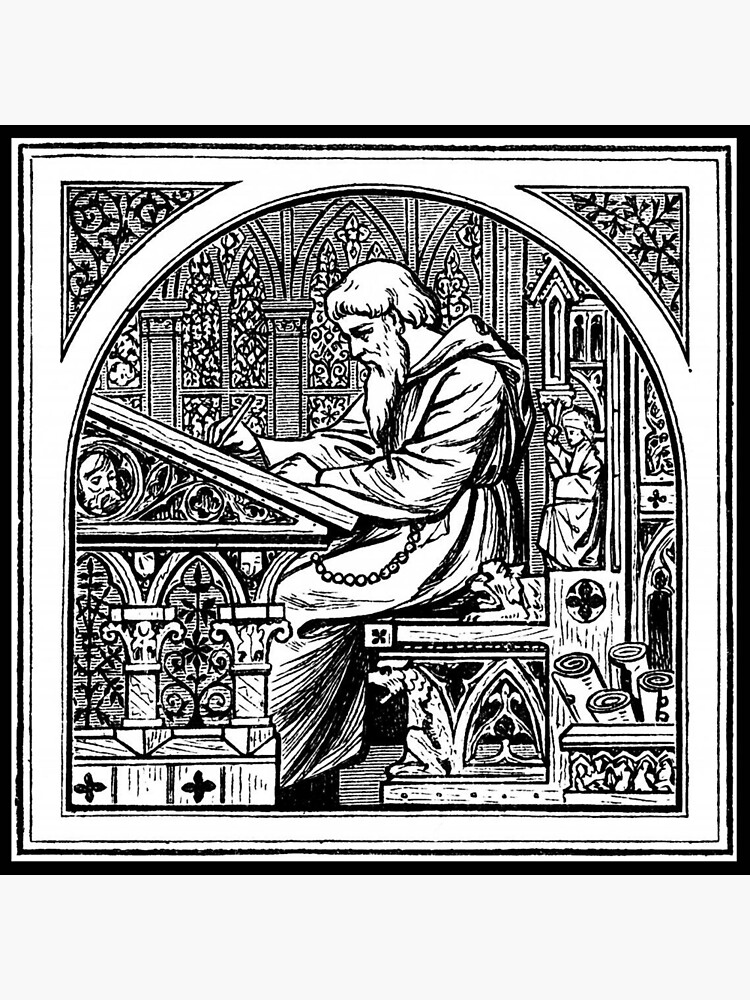 Jeśli jesteś prawdziwym uczonym, to zostawią cię na lodzie. Jeśli nie robisz pieniędzy, uznają cię za głupka i biedaka. W modzie są teraz przynoszące zysk przedmioty, takie jak medycyna i prawo, pracuje się tylko nad tym, czemu można przypisać wartość pieniężną.
Jan z Garland
~1240
Jan z Salisbury
~1270
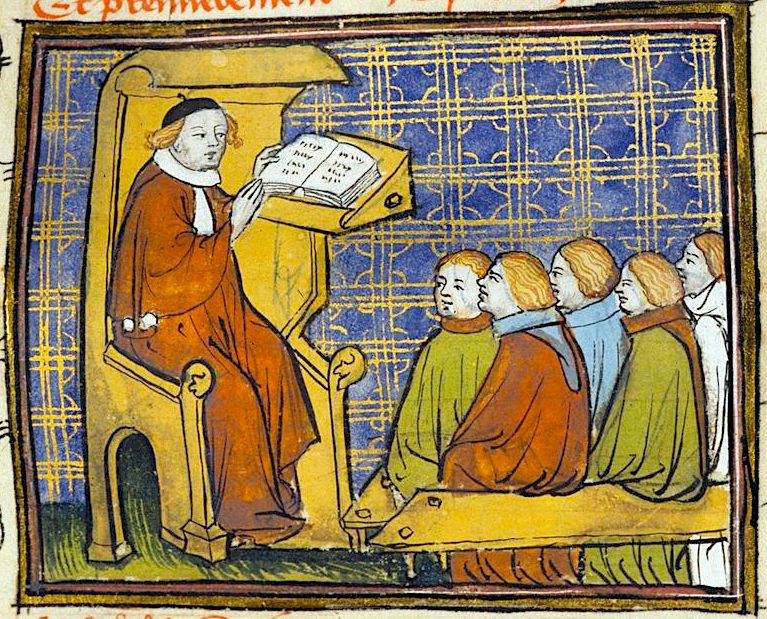 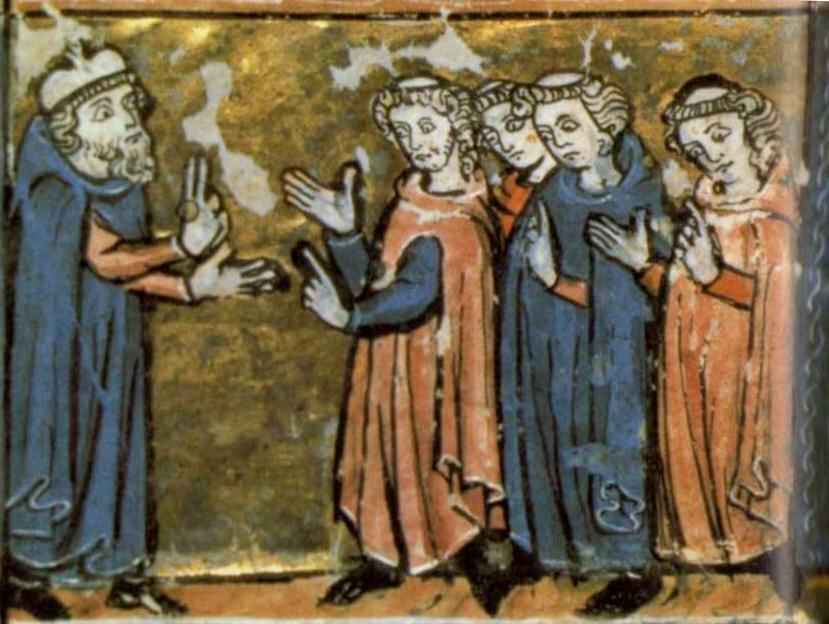 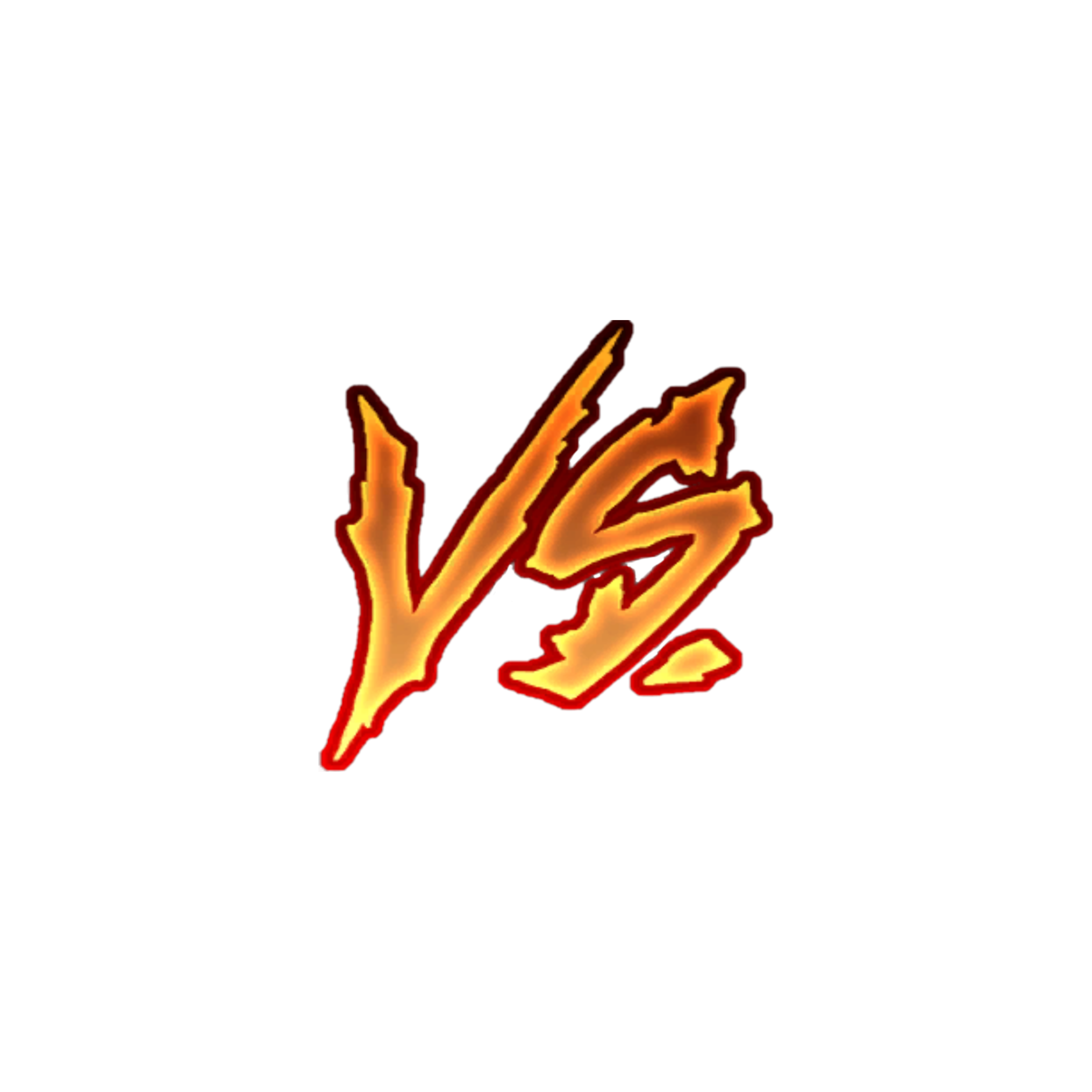 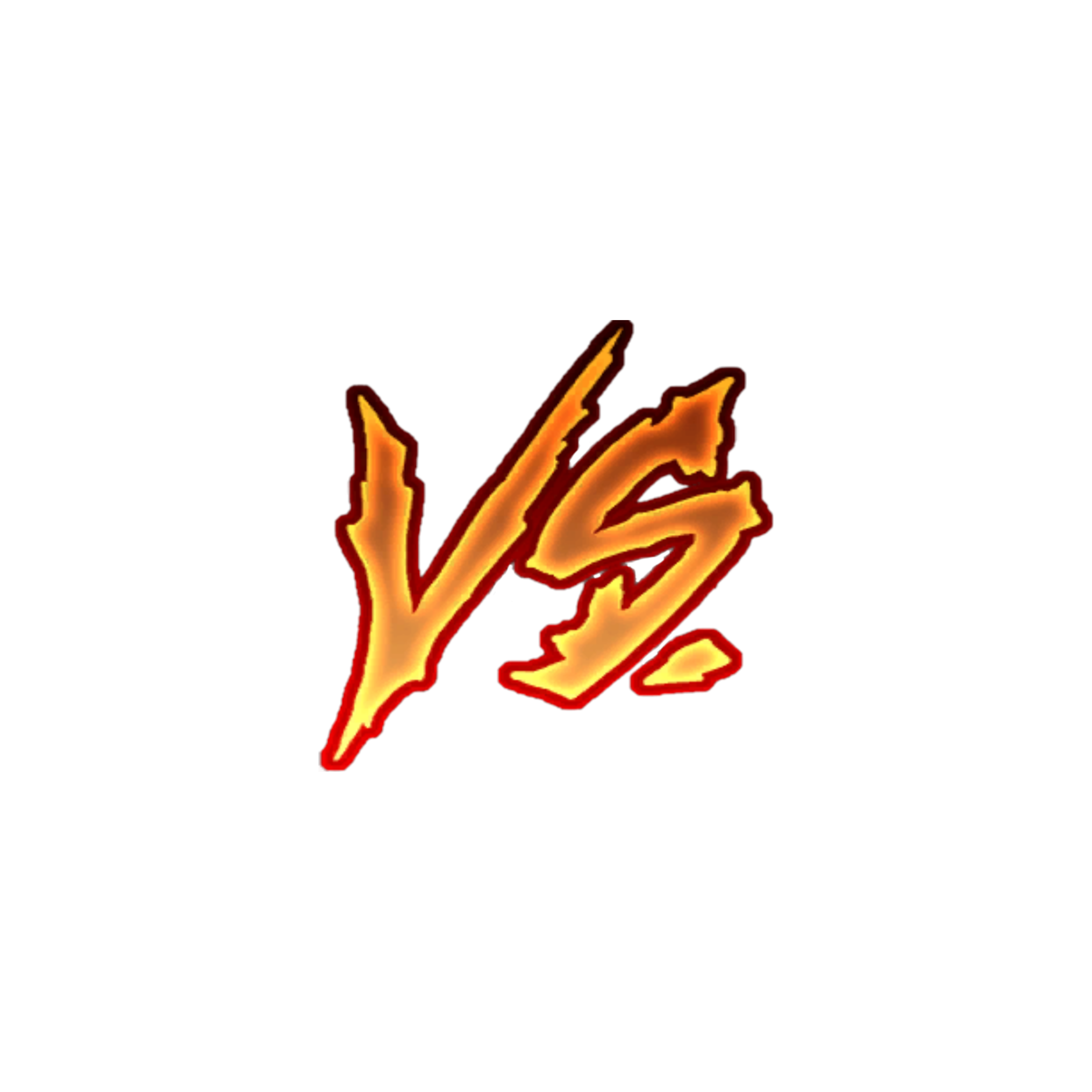 Profesorowie vs  inni pracownicy naukowi
 Pracownicy naukowi vs  Administracja
                Uniwersytet  vs  Społeczeństwo
Inflacja dyplomów 
(Anglia, XVII w.; Niemcy & Francja XIX w.)
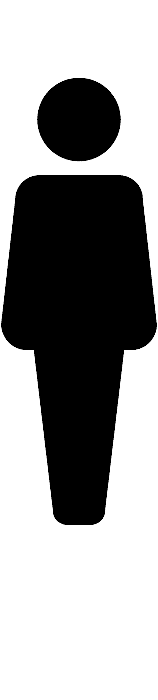 Translacja/racjonalizacja:
Kontrakty studenckie
Rektor jako manager
Praca akademicka 
zdefiniowana wartością
punktową publikacji
Te same konflikty / różne rozwiązania
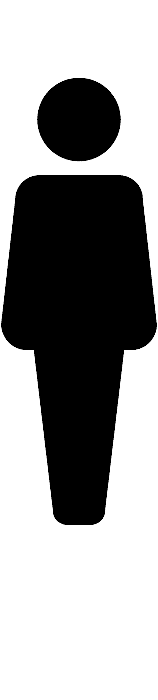 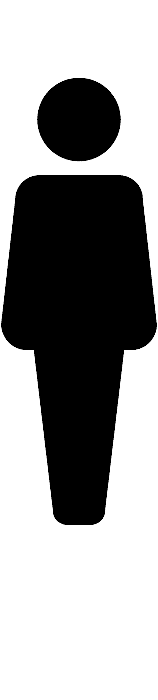 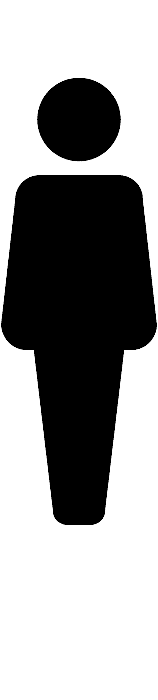 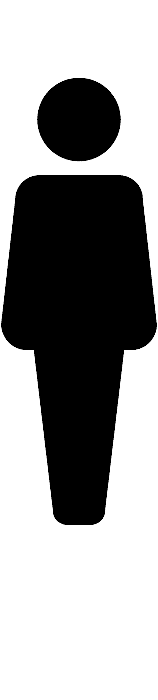 ?
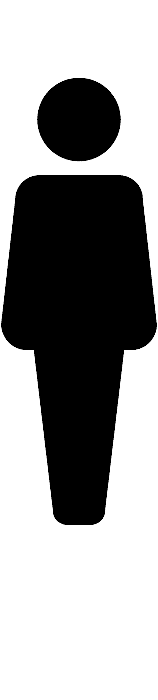 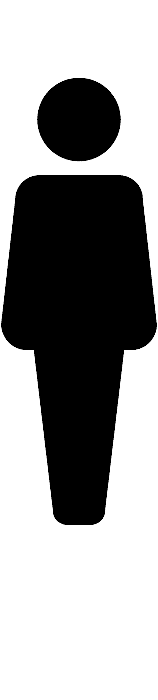 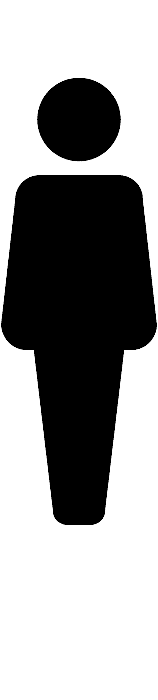 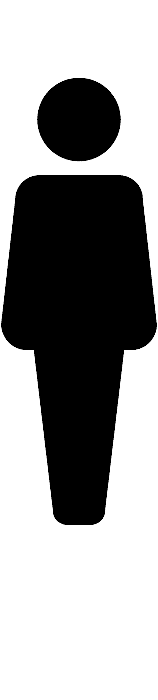 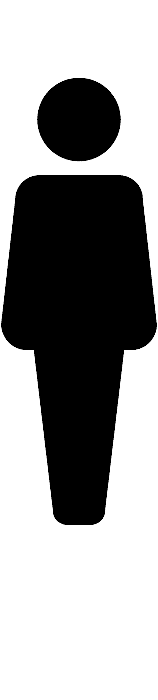 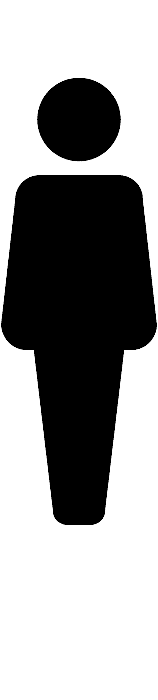 Profesorowie
Rdzeń akademickiej wspólnoty, “dostojni i wolni”
Akademiccy pracownicy dobrze wykonujący swoją pracę
Nauczyciele przekazujący praktyczną wiedzę
Studenci
Najzdolniejsi ze zdolnych, przyszłe elity narodu
Produkt przeznaczony do konsumpcji przez rynek pracy
Klienci instytucji zobowiązanej kontraktem do dostarczenia pewnych dóbr
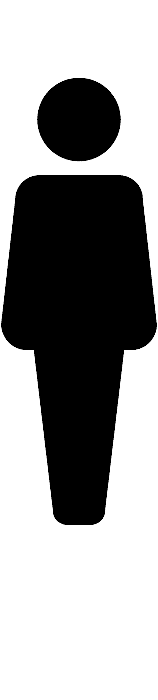 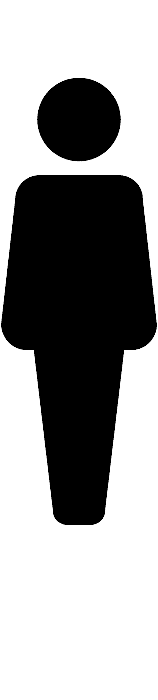 Państwo
Źródło finansowania i gwarant wolności akademickiej
Steruje systemem kształtując warunki brzegowe zgodnie z interesem narodowym
Akademickie władze
Reprezentanci wspólnoty akademickiej
Sprawni managerowie funkcjonujący w ramach warunków brzegowych zdefiniowanych przez państwo
Nie ma wśród aktorów składających się uniwersytet grupy bezwzględnie uprzywilejowanej. Uniwersytet jest (odwieczną) siecią powiązań pomiędzy aktorami.

Dyskusja o interesach któregokolwiek z aktorów dotyczy również interesów innych aktorów. A ich interesy nie(koniecznie) są zbieżne.

Dominacja któregokolwiek z aktorów nie służy dobru uniwersytetu jako instytucji.
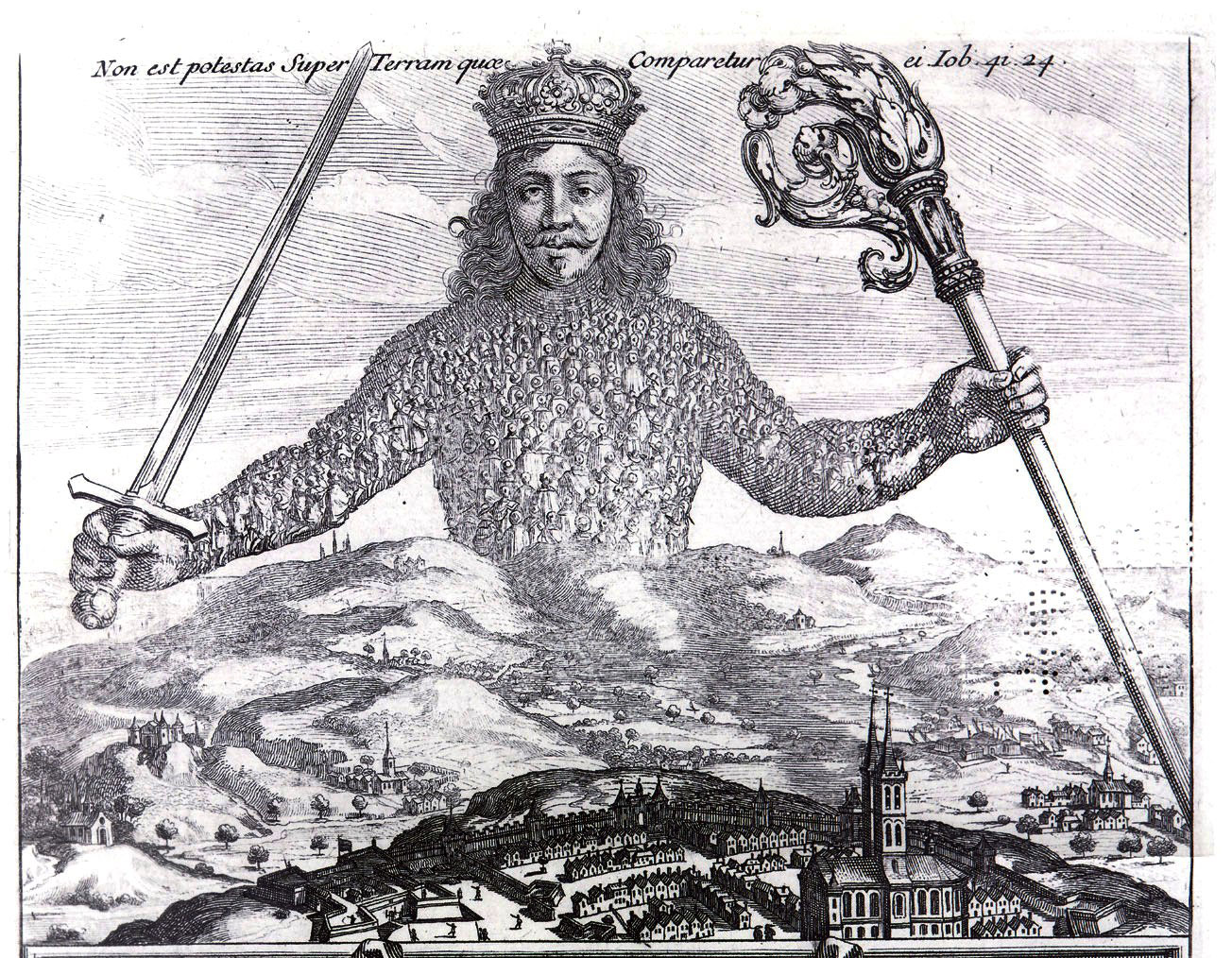 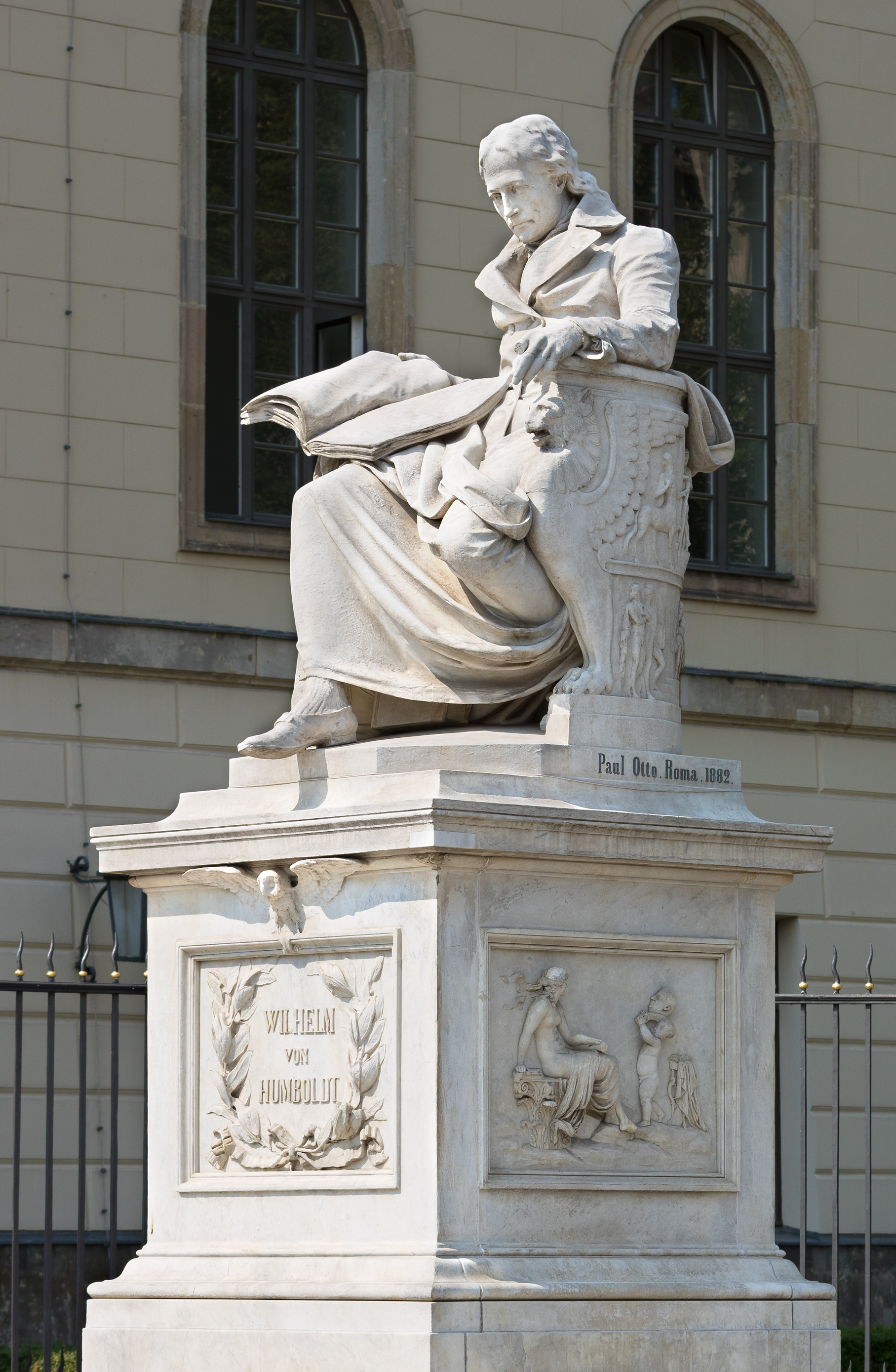 Model technokratyczny
Model humboldtowski
Suwerenność państwa 
      (do ustalania warunków brzegowych)
Suwerenność managerów 
      (w ramach warunków ustalonych przez państwo)
Powiązania kontraktualne
Brak zaufania
Powiązania osobiste
Zaufanie (państwa, społeczeństwa, studentów, 
       doktorów) wobec profesorów jako baza działania 
       systemu
Suwerenność profesorów
… i ustanowionych przez nich ciał zbiorowych
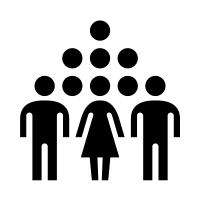 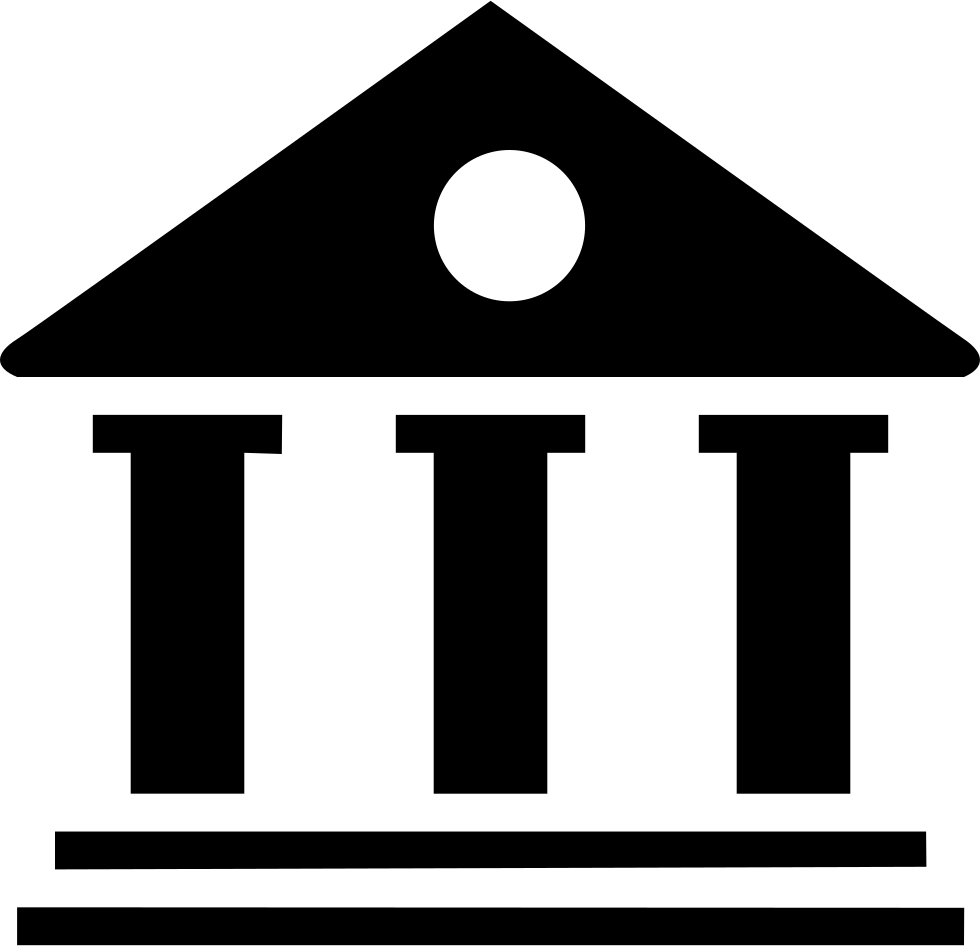 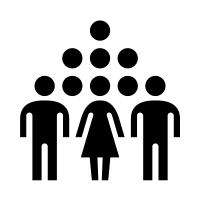 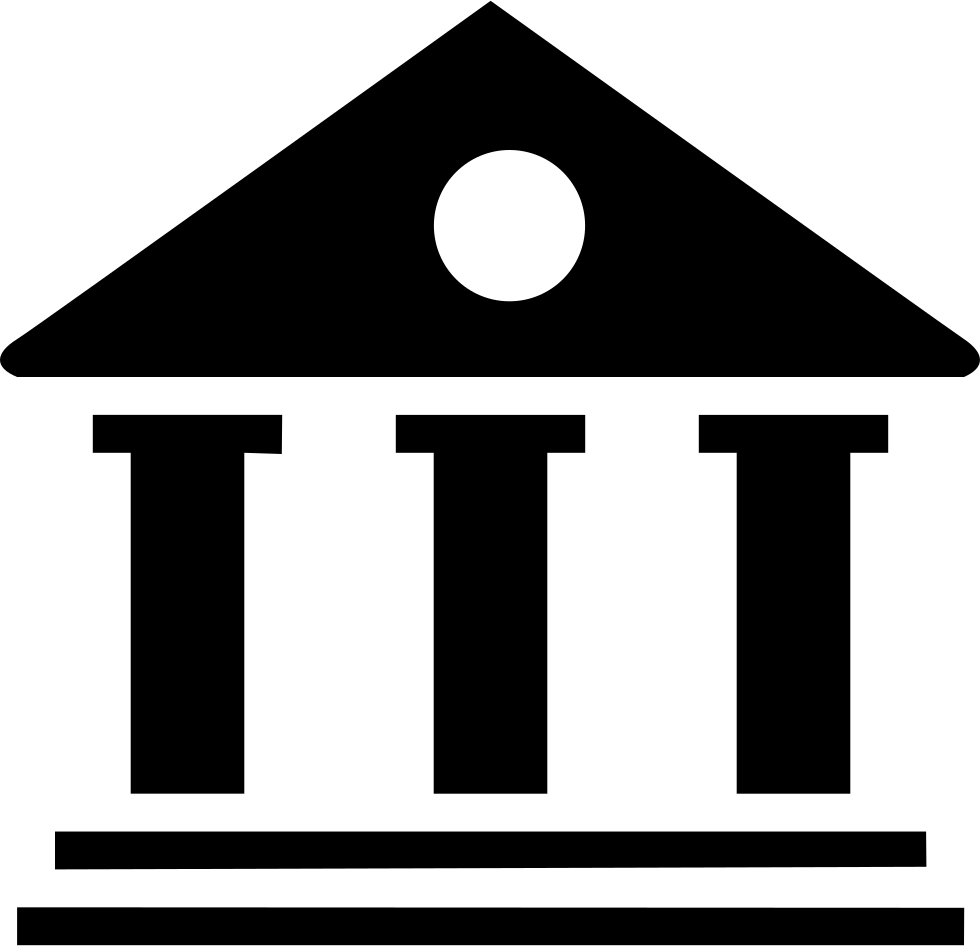 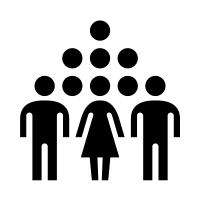 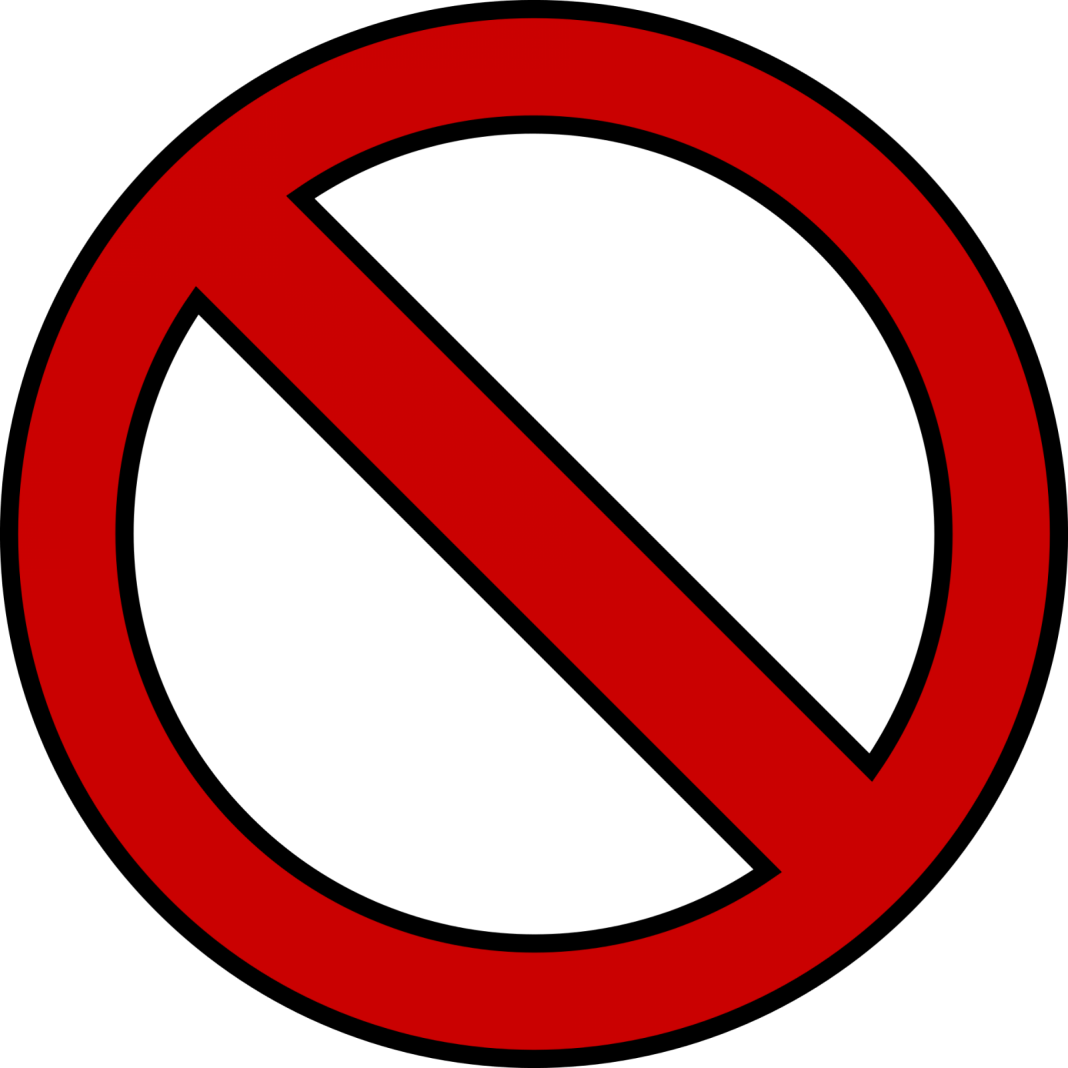 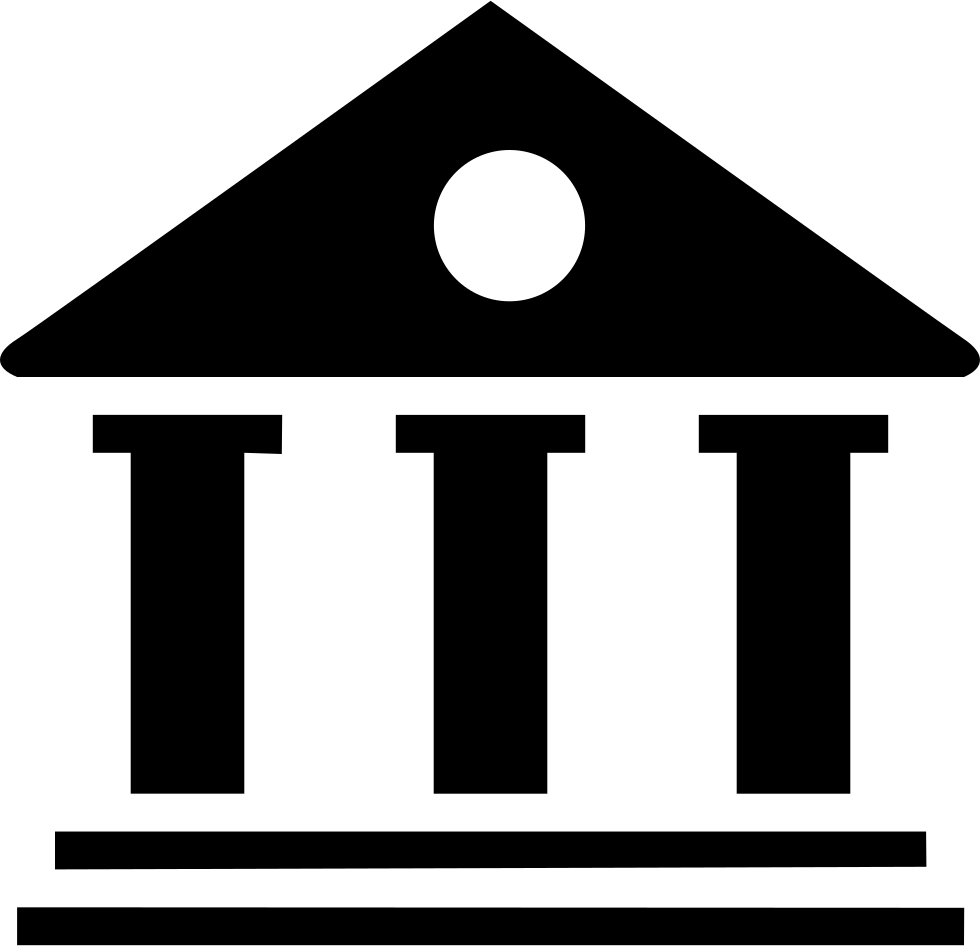 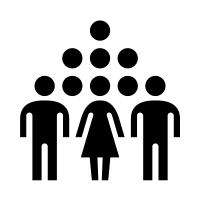 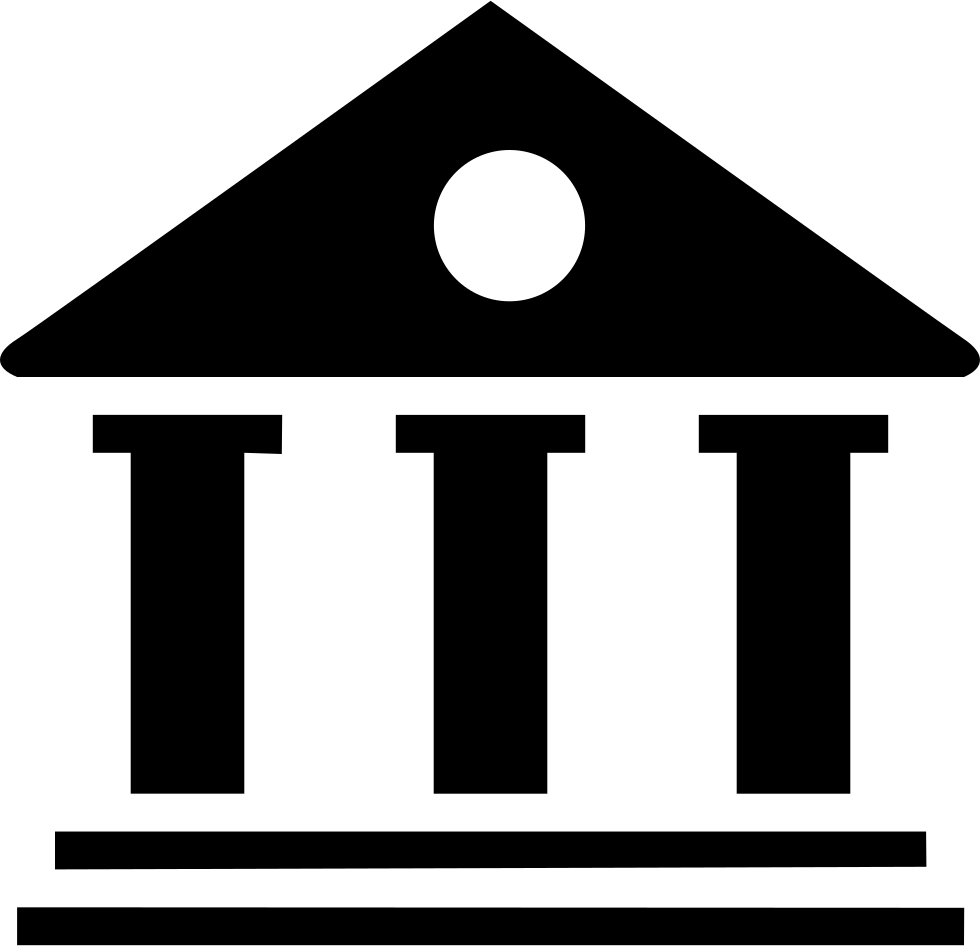 Zarządzanie dobrami wspólnymi

Socjobiologiczna teoria kooperacji

Kognitywna teoria gier

Instytucje inkluzywne i ekstraktywne

Planowanie polityk publicznych w obliczu wicked problems
Elinor Ostrom

Samuel Bowles & Herbert Gintis

Bo Rothstein

Daron Acemoglu & James Robinson

Racjonalność kooperacyjna
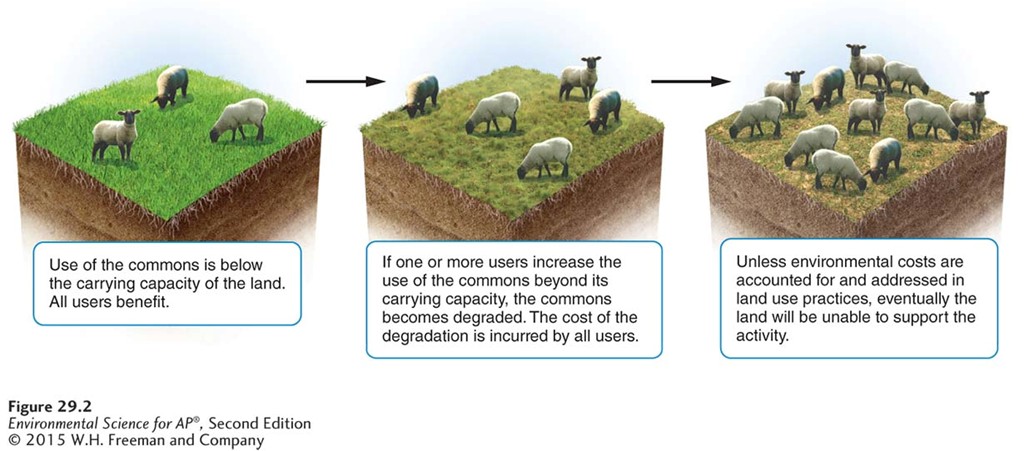 Ostrom – Dobra/zasoby wspólne (Commons)
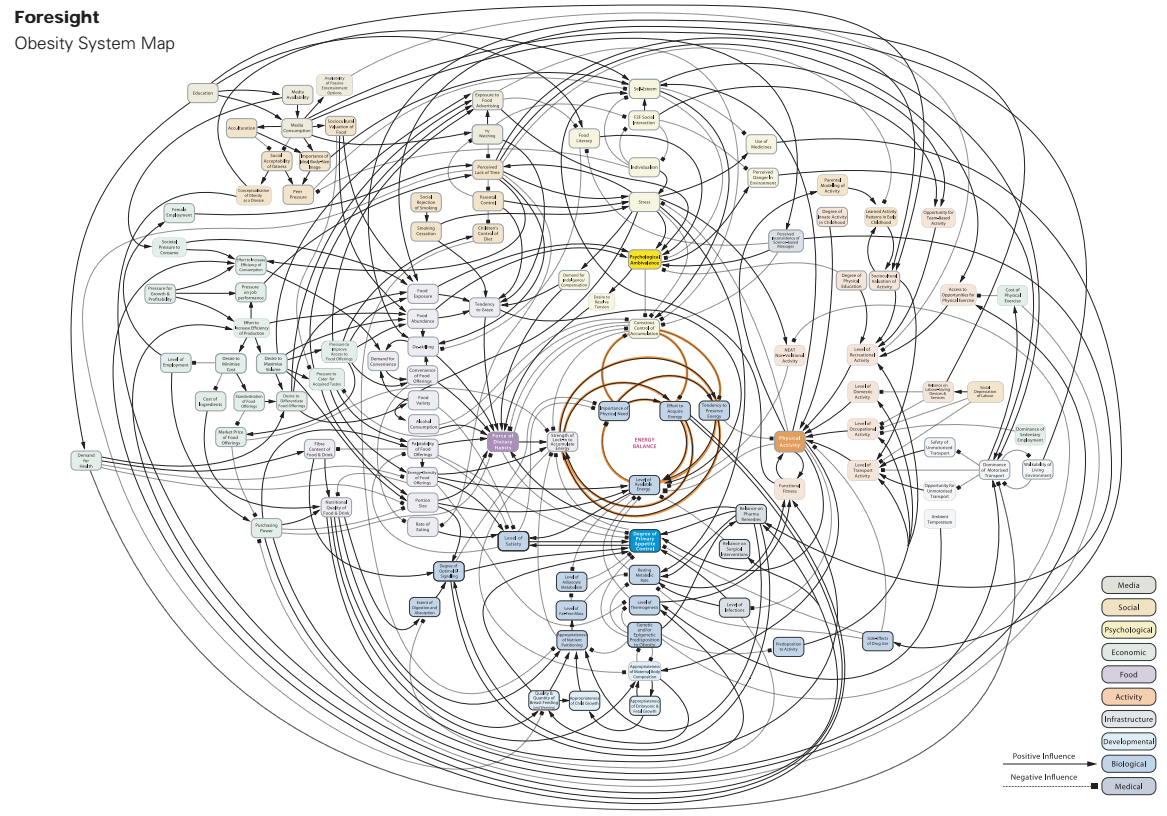 Cooperative rationality – Wicked problems
Nie władza/kontrola/podmiotowość a:

Wymiana informacji

Powiązania sieciowe

Zaufanie

Wewnątrzsystemowa empatia

Elastyczność
Reprezentacja jak największej możliwej ilości perspektyw i interesów.
Aktorzy powiązani i współzależni.    Każdy musi mieć coś czego potrzebują inni.
Autentyczny dialog. Kierunek nie narzucany przez władze. Niewielka ilość procedur.
Z teorii negocjacji:
Interesy zamiast pozycji
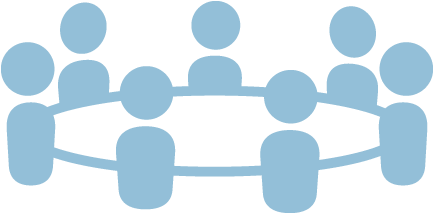 Nie władza a:

Wymiana informacji

Powiązania sieciowe

Zaufanie

Wewnątrzsystemowa empatia

Elastyczność
Wiedza o naturze problemu
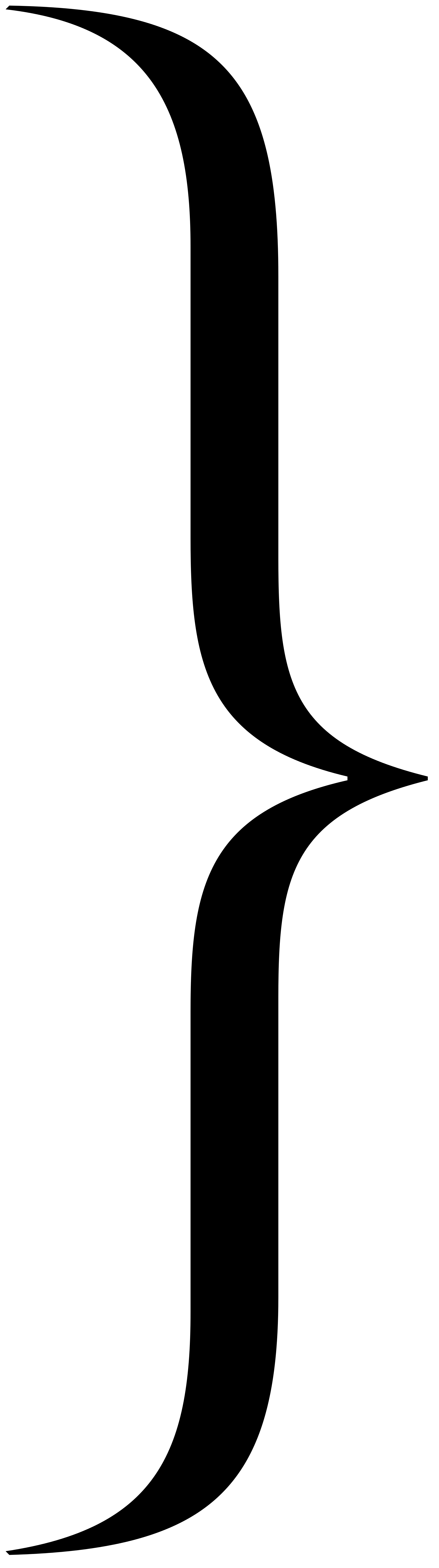 Możliwość współpracy i
antycypacji przyszyłych 
problemów lokalnych
Pozwala systemowi funkcjonować w sposób satysfakcjonujący nawet wobec (nieuniknionych) nieprzewidzianych zmian
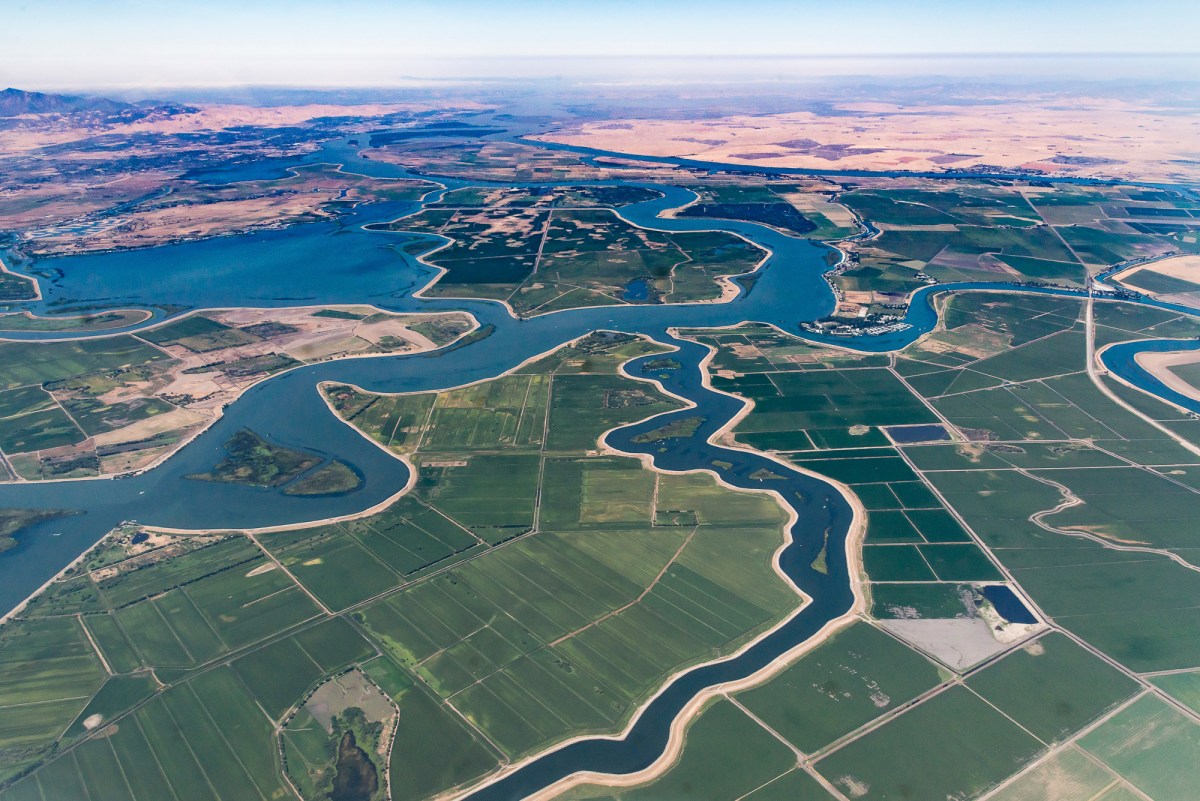 PO CO?
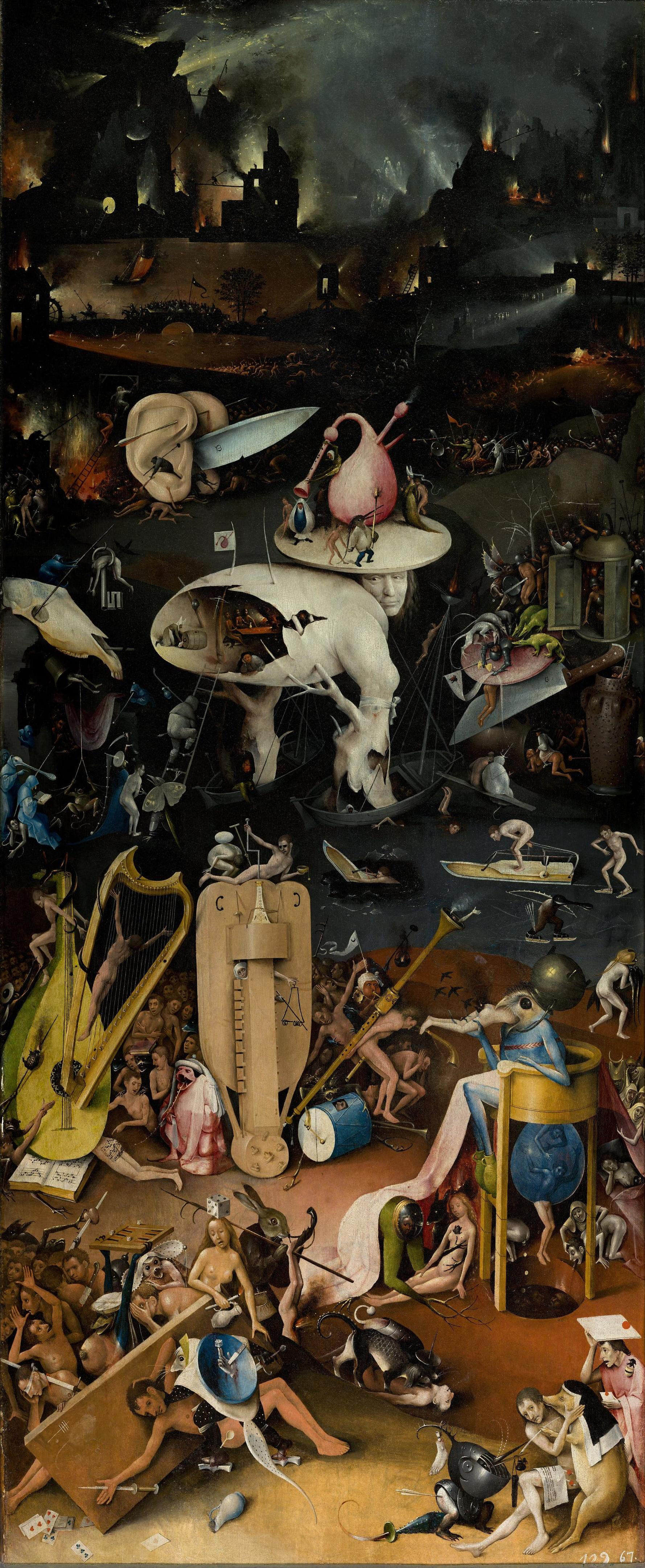 Być może chodzi o chaos i brak satysfakcji?

Model organizacji jako kosza na śmieci
-   Idea organizacji jako miejsca spotkania
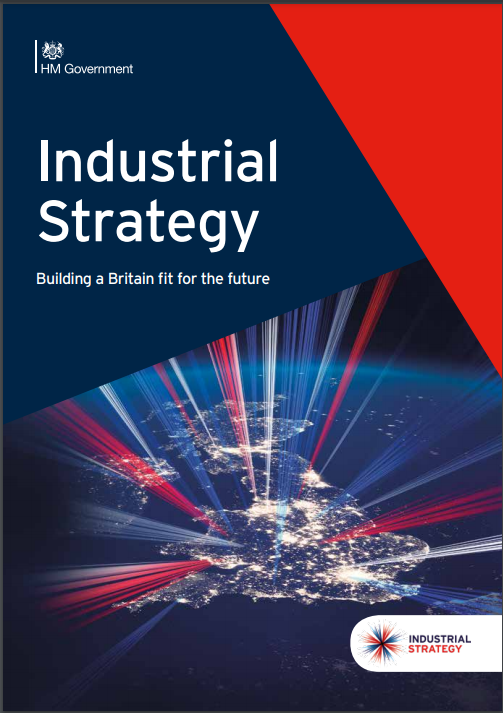 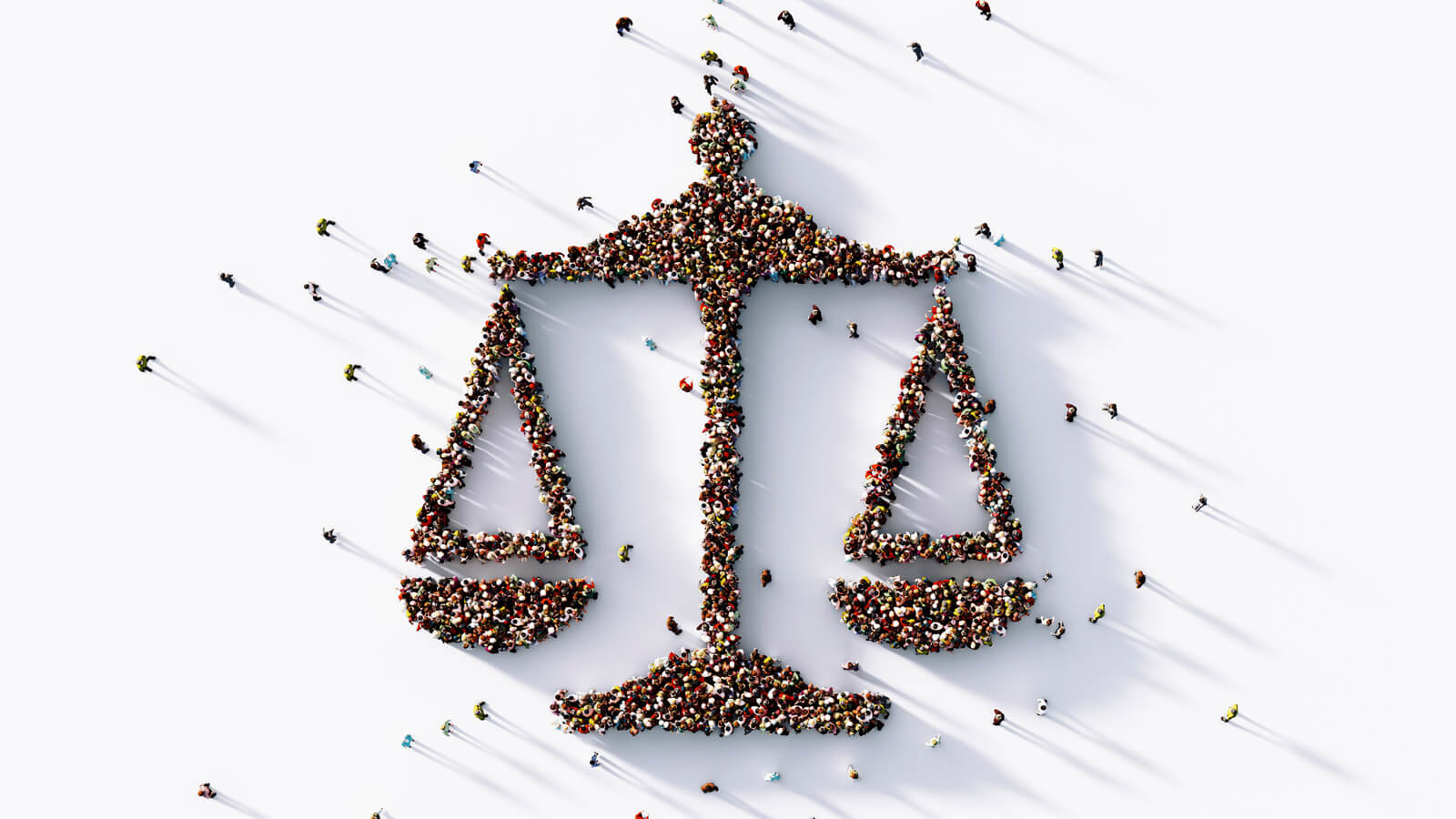 Dziękuję za uwagę!